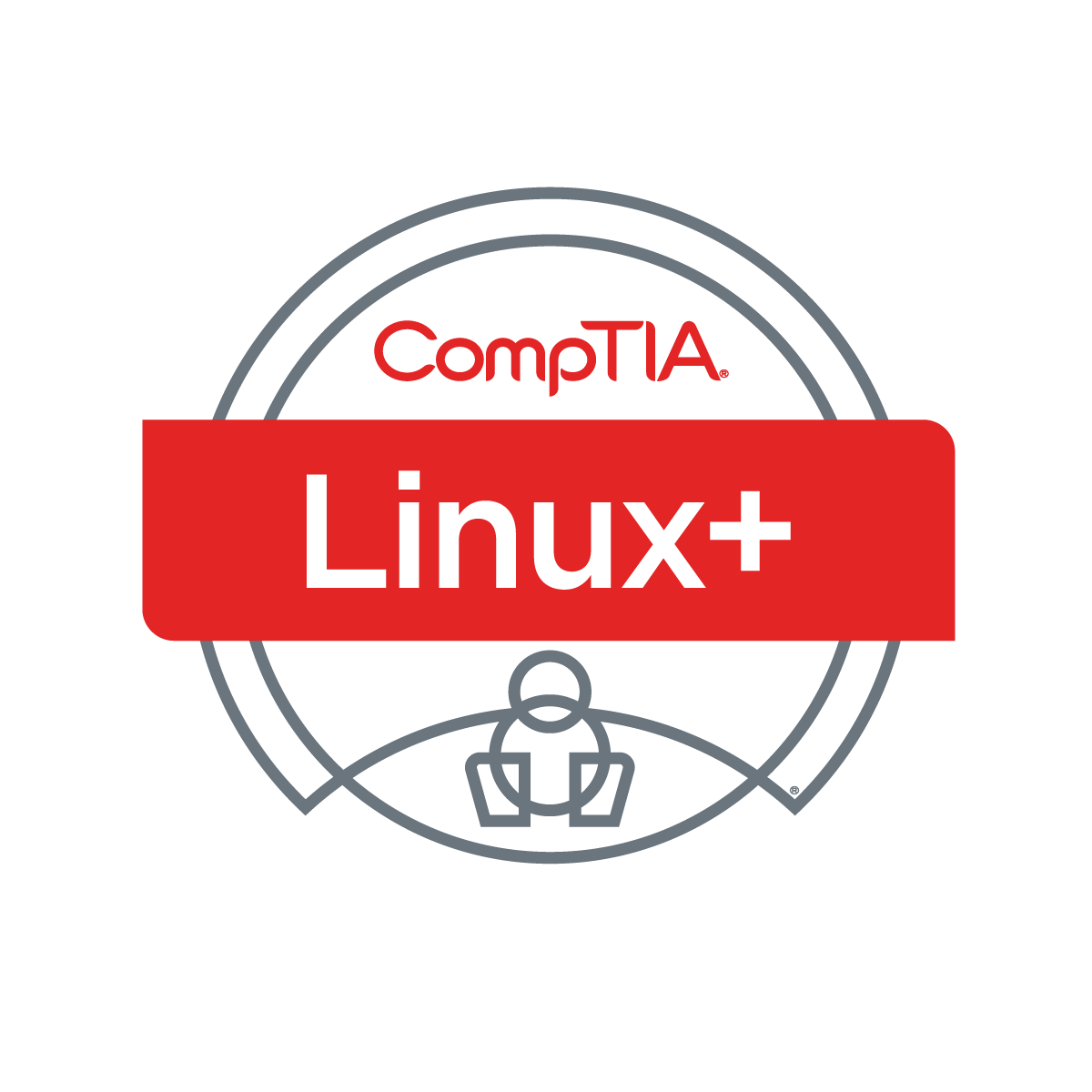 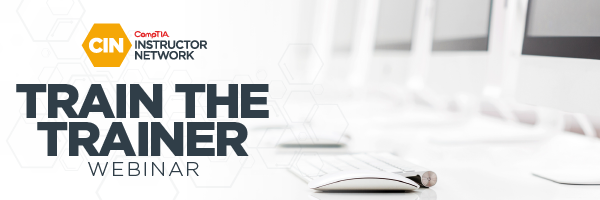 Linux+ XK0-005 TTT Session 10:
Domains 4.4 (Permissions), 4.5 (Common Problems) & Wrap Up
August 30, 2022
@TeachCompTIA    #LinuxPlusTTT
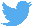 1
Certificate of Attendance
ON24 Help
Bios
Multimedia
Slides
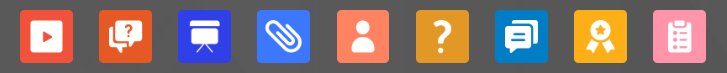 Q&A
Today’s Resources
Survey
Group Chat
1
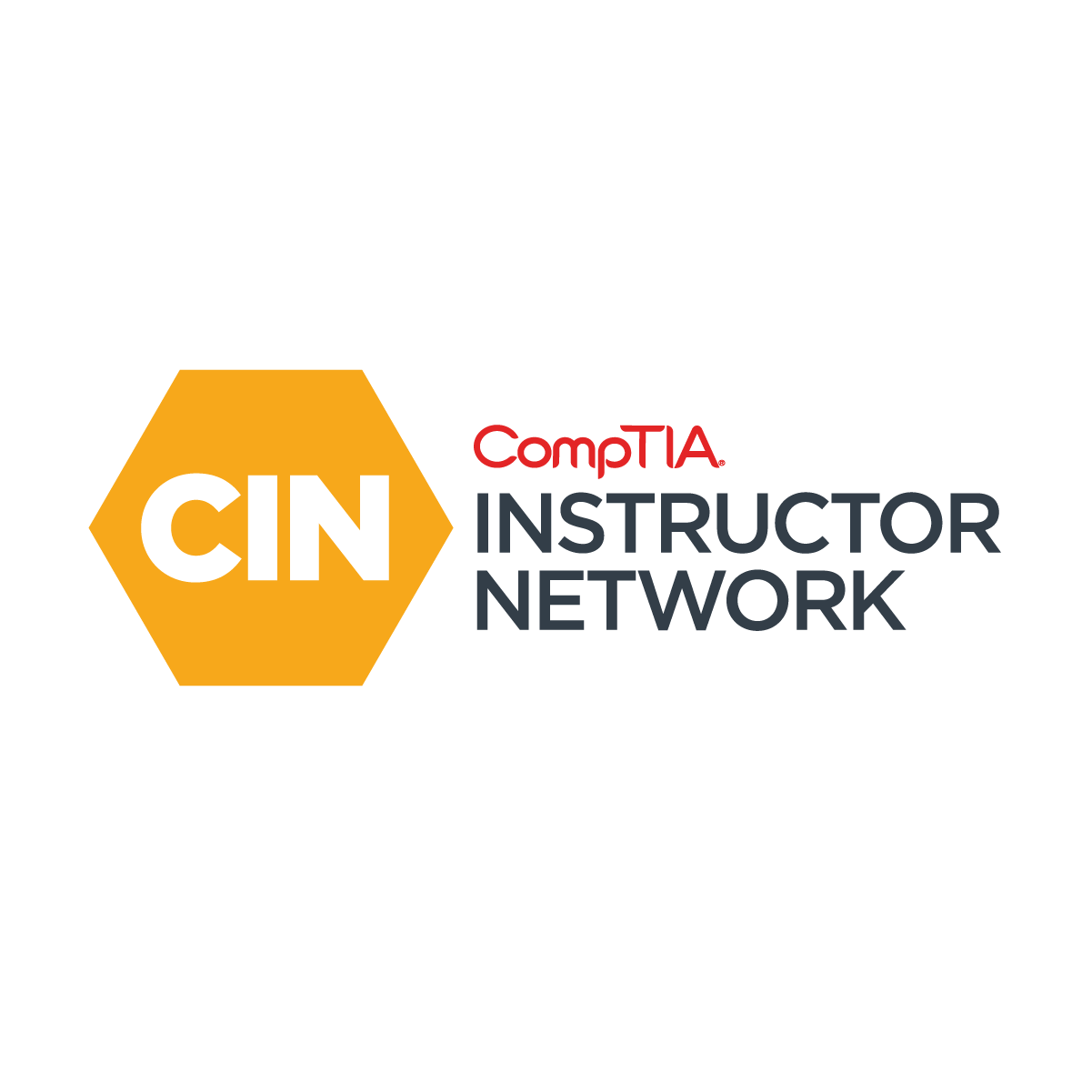 The CompTIA Instructor Network (CIN) is a worldwide community for instructors who provide CompTIA certification training.
Benefits of being a community member include:
Communicate and collaborate with CompTIA staff and other instructors.
Access resources for students to understand the value of getting certified. 
Receive complimentary training and tools from CompTIA to enrich your classroom. 
Become proficient at teaching CompTIA standards. 
Share best practices and resources with each other.
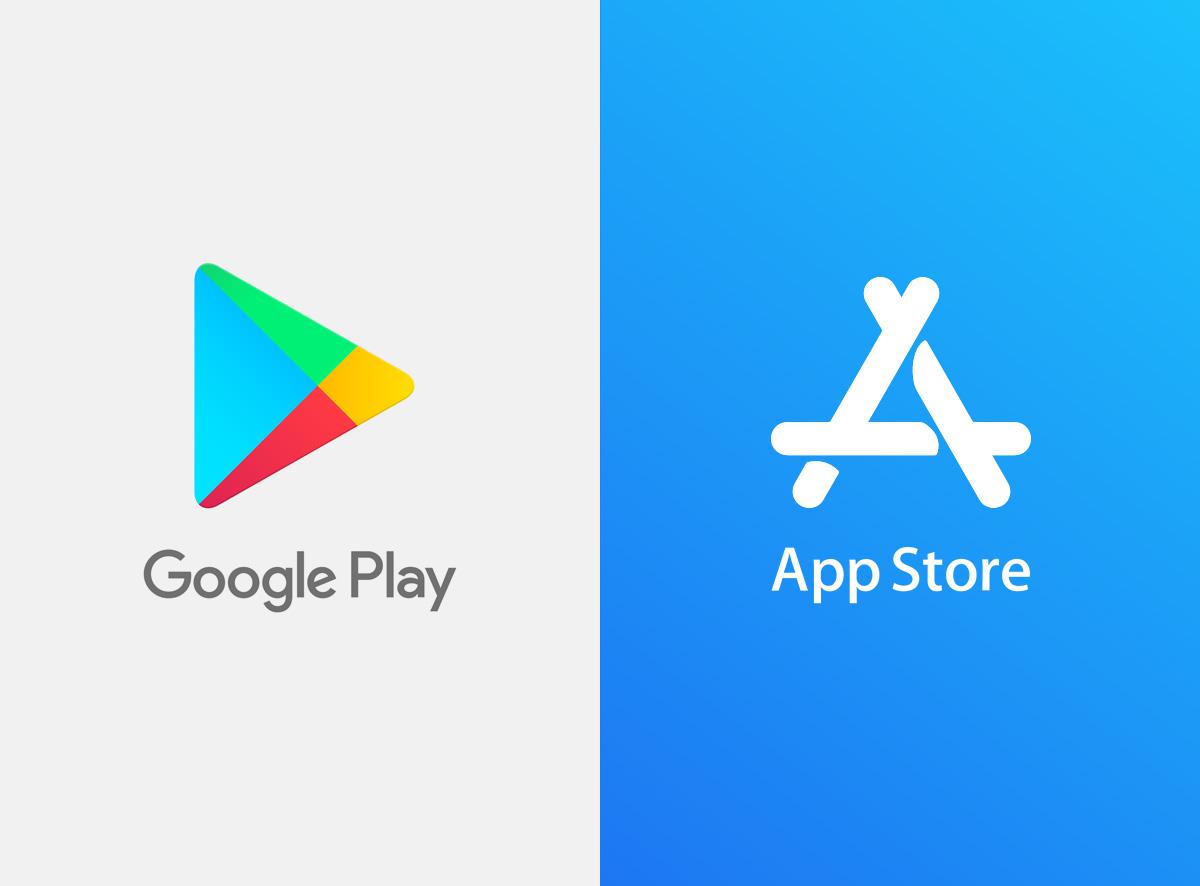 https://cin.comptia.org
Qualifications for Exam Voucher Distribution
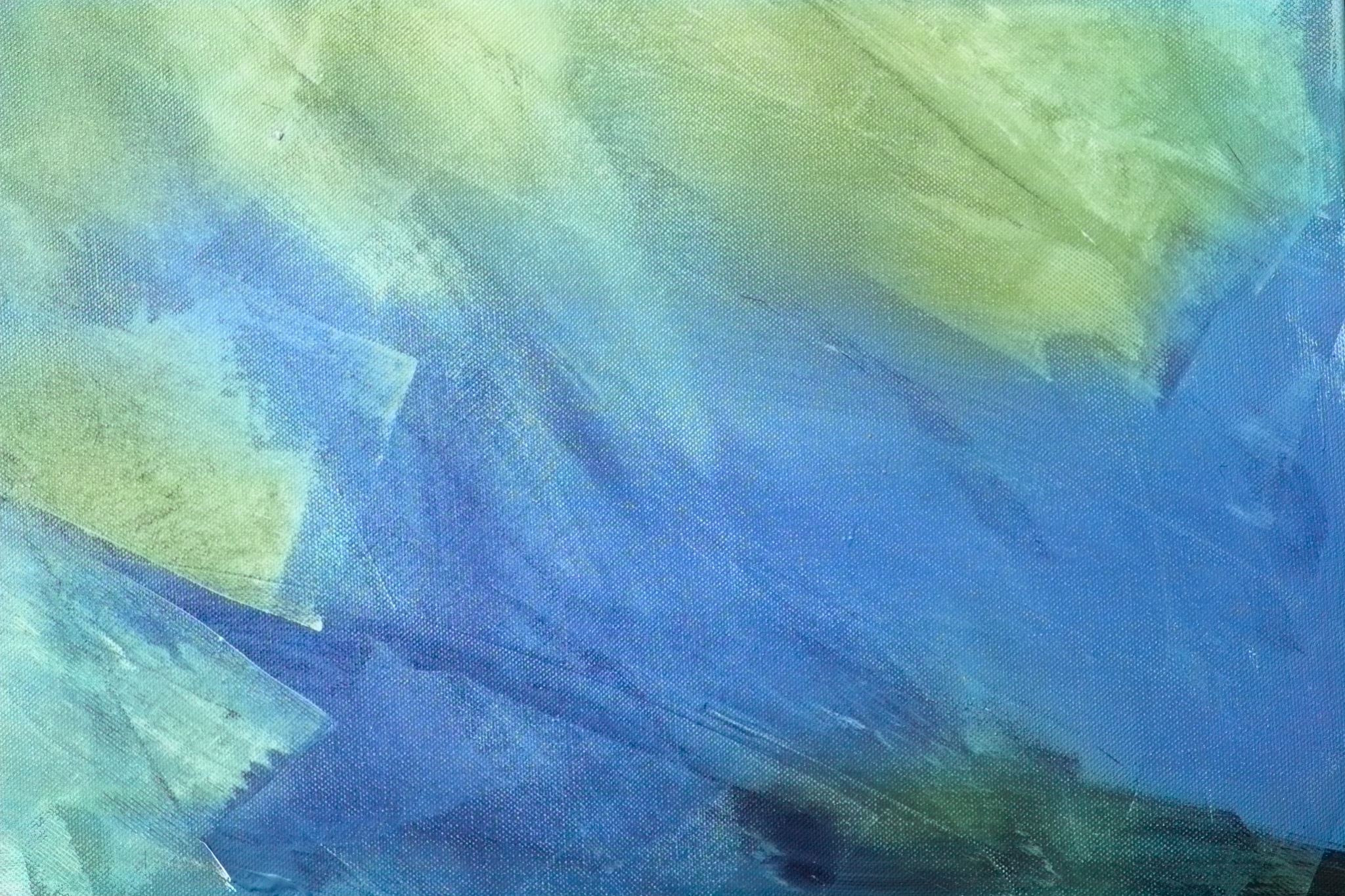 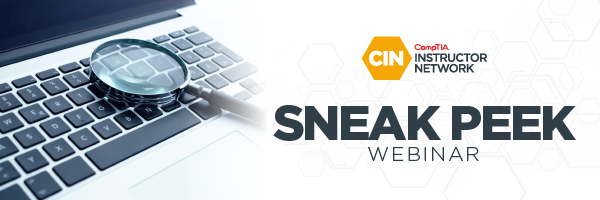 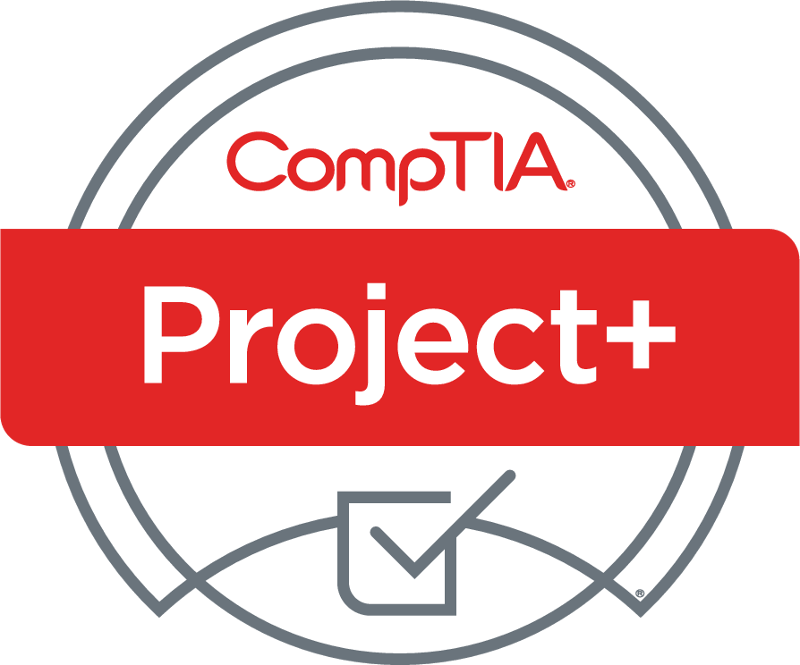 Project+ PK0-005 Sneak Peek
What: two-hour webinar investigating updated certification
When: Wednesday, September 7, 11:00 AM CST
Where: ON24
Who: Rick Butler, Intellitec College

Registr: https://bit.ly/CINSP-ProjectPlus2022  OR Scan QR Code
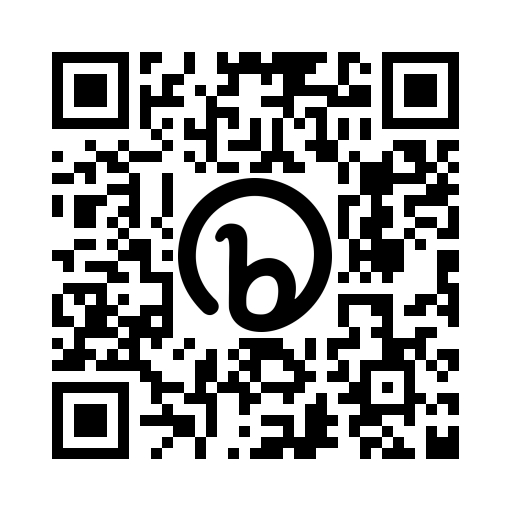 Instructor:
Lee McWhorterChief Technology Officer
Covered 6 LLC | DGP International 
lee@covered6.com
Host:
Stephen Schneiter
Instructor Network Program Manager
CompTIA
sschneiter@comptia.org
Lee McWhorter
CTO at Covered 6
CompTIA CIN Board member
lee@covered6.com
https://www.linkedin.com/in/lee-mcwhorter/
Twiiter: @tleemcjr

Previous TTT’s:

PenTest+ 001 2018
CASP+ 004 2021
PenTest+ 002 2022
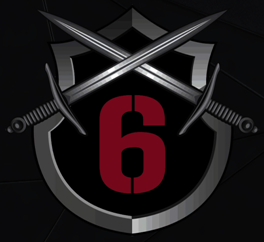 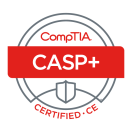 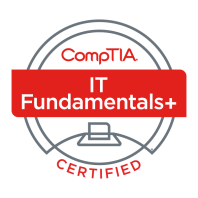 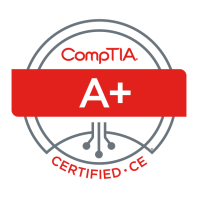 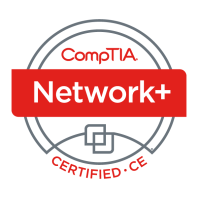 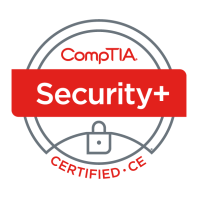 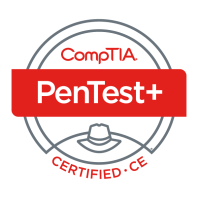 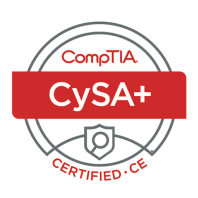 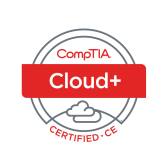 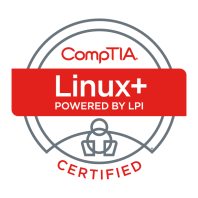 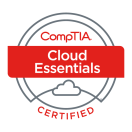 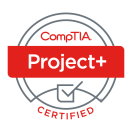 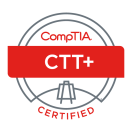 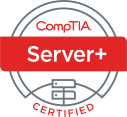 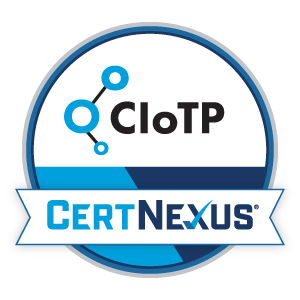 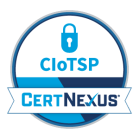 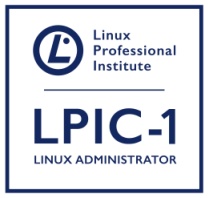 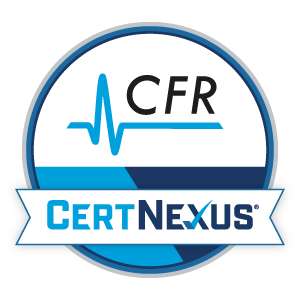 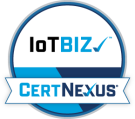 Agenda
Session Objectives
Domain 4.4
Domain 4.5
Wrap Up
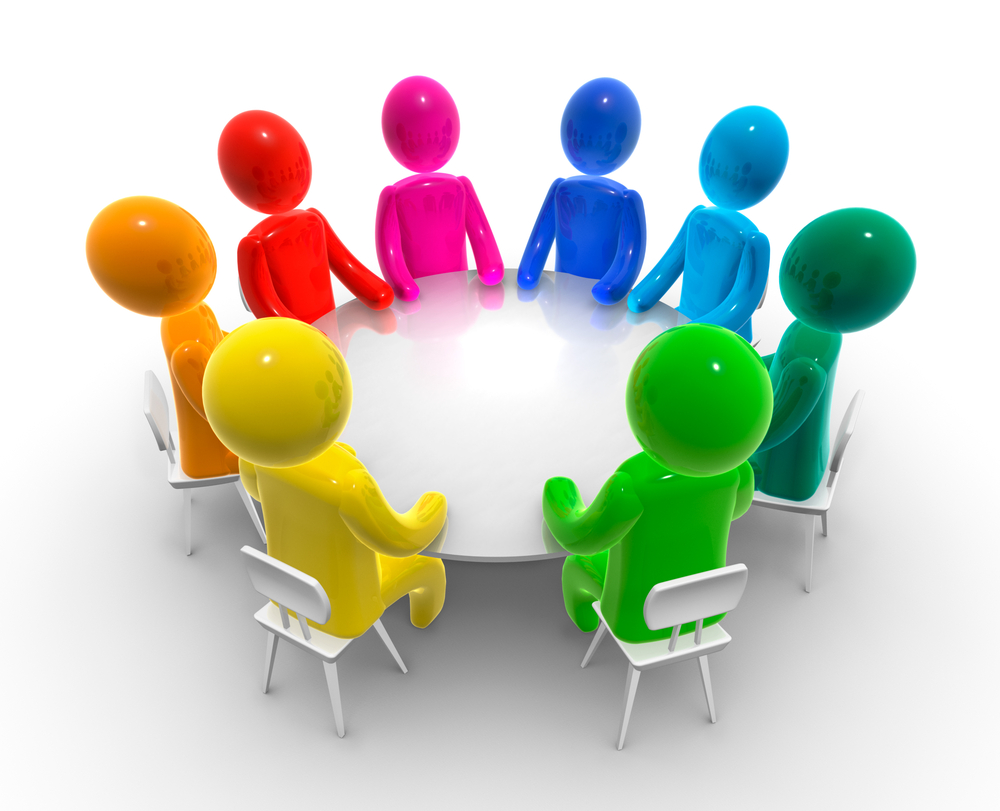 









<number>
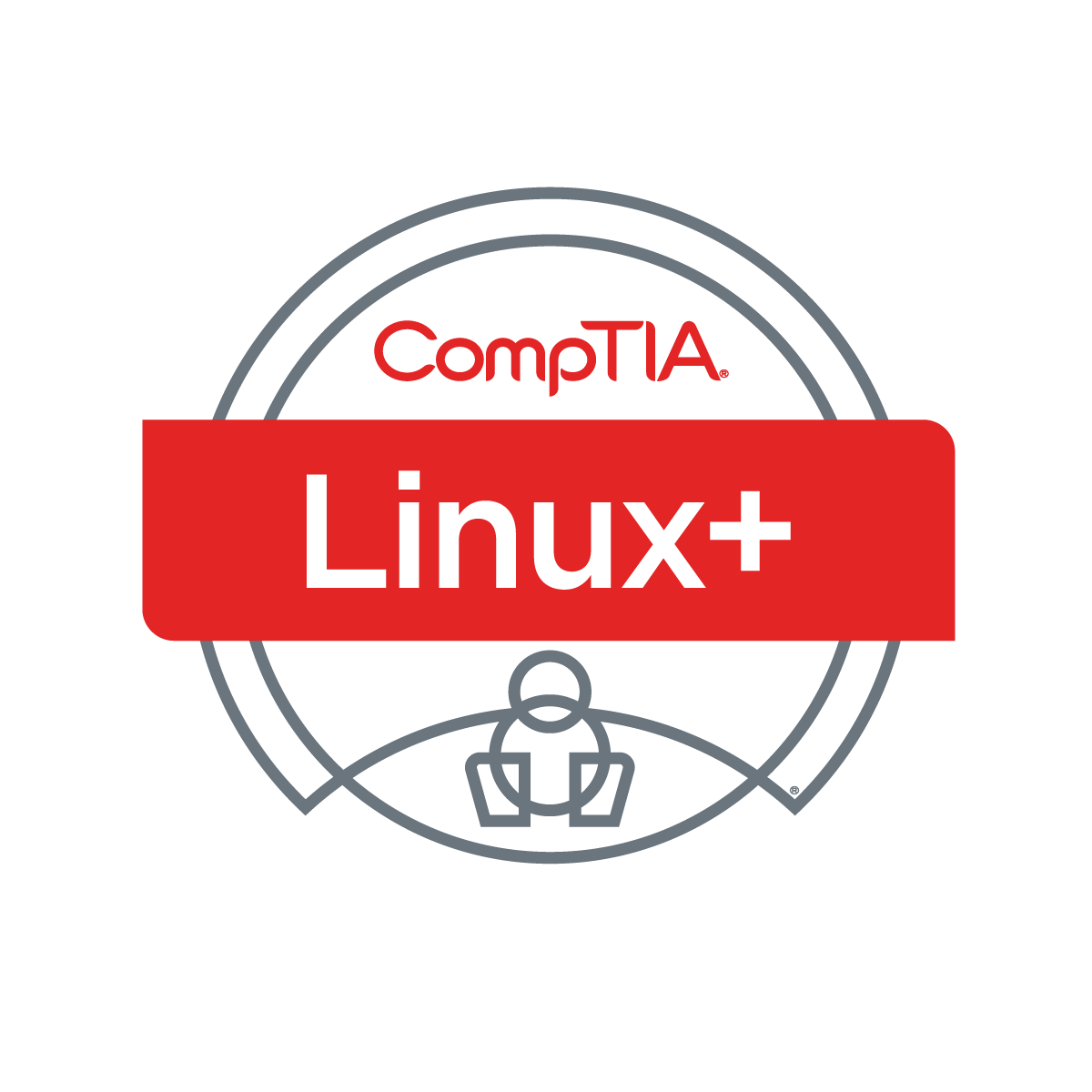 Section break
Pop Quiz!
<number>
POLL
In what folder/directory are configuration files usually stored in on Linux system?

/lib
/boot
/etc
/usr
<number>
POLL - Answer
In what folder/directory are configuration files usually stored in on Linux system?

/lib
/boot
/etc
/usr
<number>
POLL
Which of the following commands is used to change file permissions?

chown
chgrp
chcon
chmod
None of the above
<number>
POLL - Answer
Which of the following commands is used to change file permissions?

chown
chgrp
chcon
chmod
None of the above
<number>
POLL
Which of the following GIT commands is used to save changes to a local repo?

commit
push
pull
add
None of the above
<number>
POLL - Answer
Which of the following GIT commands is used to save changes to a local repo?

commit
push
pull
add
None of the above
<number>
POLL
What does JSON stand for?

JAVA Standard Object Notation
Javascript Object Notation
JAVA Serial Objective Notation
Javascript Objective Notation
None of the above
<number>
POLL - Answer
What does JSON stand for?

JAVA Standard Object Notation
Javascript Object Notation
JAVA Serial Objective Notation
Javascript Objective Notation
None of the above
<number>
POLL
Which of the following networking types does Kubernetes support?

Overlay networks
Bridging
NAT
Host
All of the above
None of the above
<number>
POLL - Answer
Which of the following networking types does Kubernetes support?

Overlay networks
Bridging
NAT
Host
All of the above
None of the above
<number>
POLL
What do inodes do for the Linux file system?

Keep track of every file
Keep track of every directory/folder
Keep track of every file and directory/folder
Keeps track of symbolic links
None of the above
<number>
POLL - Answer
What do inodes do for the Linux file system?

Keep track of every file
Keep track of every directory/folder
Keep track of every file and directory/folder
Keeps track of symbolic links
None of the above
<number>
POLL
What three things does any device needs to function on a TCP/IP network?

IP address, gateway, DNS name
IP address, MAC address, gateway
IP address, MAC address, DNS name
IP address, gateway, netmask
None of the above
<number>
POLL - Answer
What three things does any device needs to function on a TCP/IP network?

IP address, gateway, DNS name
IP address, MAC address, gateway
IP address, MAC address, DNS name
IP address, gateway, netmask
None of the above
<number>
POLL
Which of the following report load averages?

w
top
lscpu
Both A and B
Both B and C
All of the above
<number>
POLL - Answer
Which of the following report load averages?

w
top
lscpu
Both A and B
Both B and C
All of the above
<number>
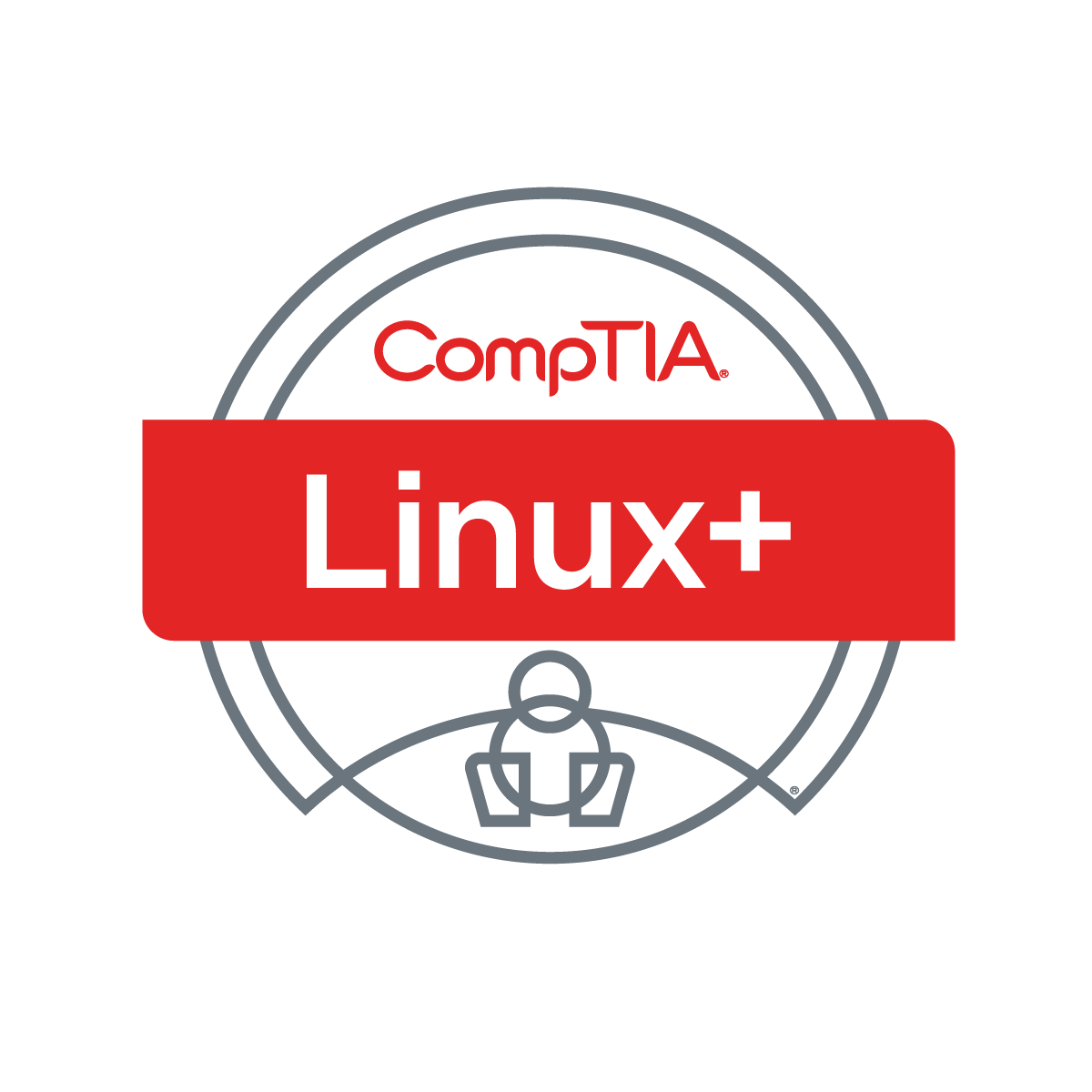 Section break
Domain 4.4
<number>
Domain 4.4 - Given a scenario, analyze and troubleshoot user access and file permissions.
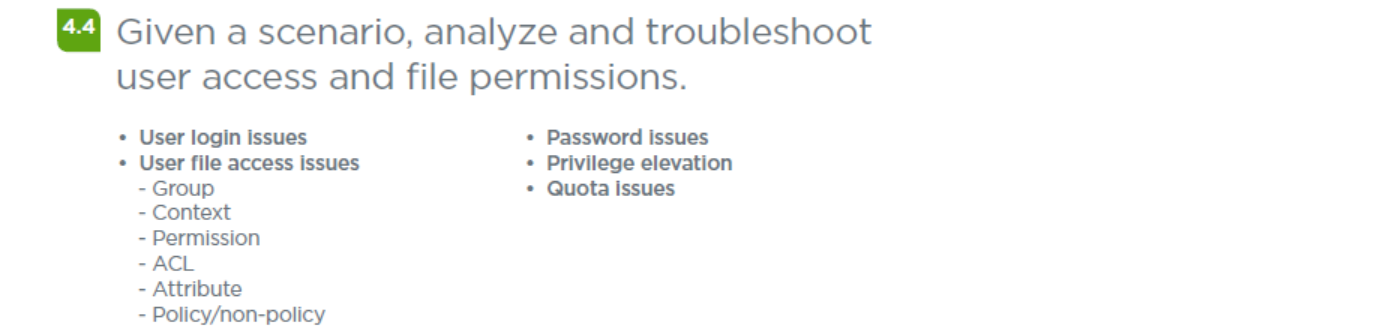 <number>
Domain 4.4 - Given a scenario, analyze and troubleshoot user access and file permissions.
• User login issues – Check if account locked, password, shell, SSH settings, etc.
• User file access issues
	- Group – make sure user in right group and group has correct permissions
	- Context – Check SELinux or AppArmor settings
	- Permission – does the user have correct permissions
	- ACL – check permissions with getfacl and change with setfacl
	- Attribute – use lsattr to check (-d option for directory attributes)
	- Policy/non-policy – Related to SELinux, Fapolicyd on Redhat for example.
<number>
Domain 4.4 - Given a scenario, analyze and troubleshoot user access and file permissions.
• Password issues – check: /etc/password (shell), hosts.allow and hosts.deny, sshd_config, access.conf, PAM settings.
• Privilege elevation – make sure user is in sudoers file and is configured
• Quota issues – Sets amounts of disk space a user or group can use.  Use repquota command to check.
<number>
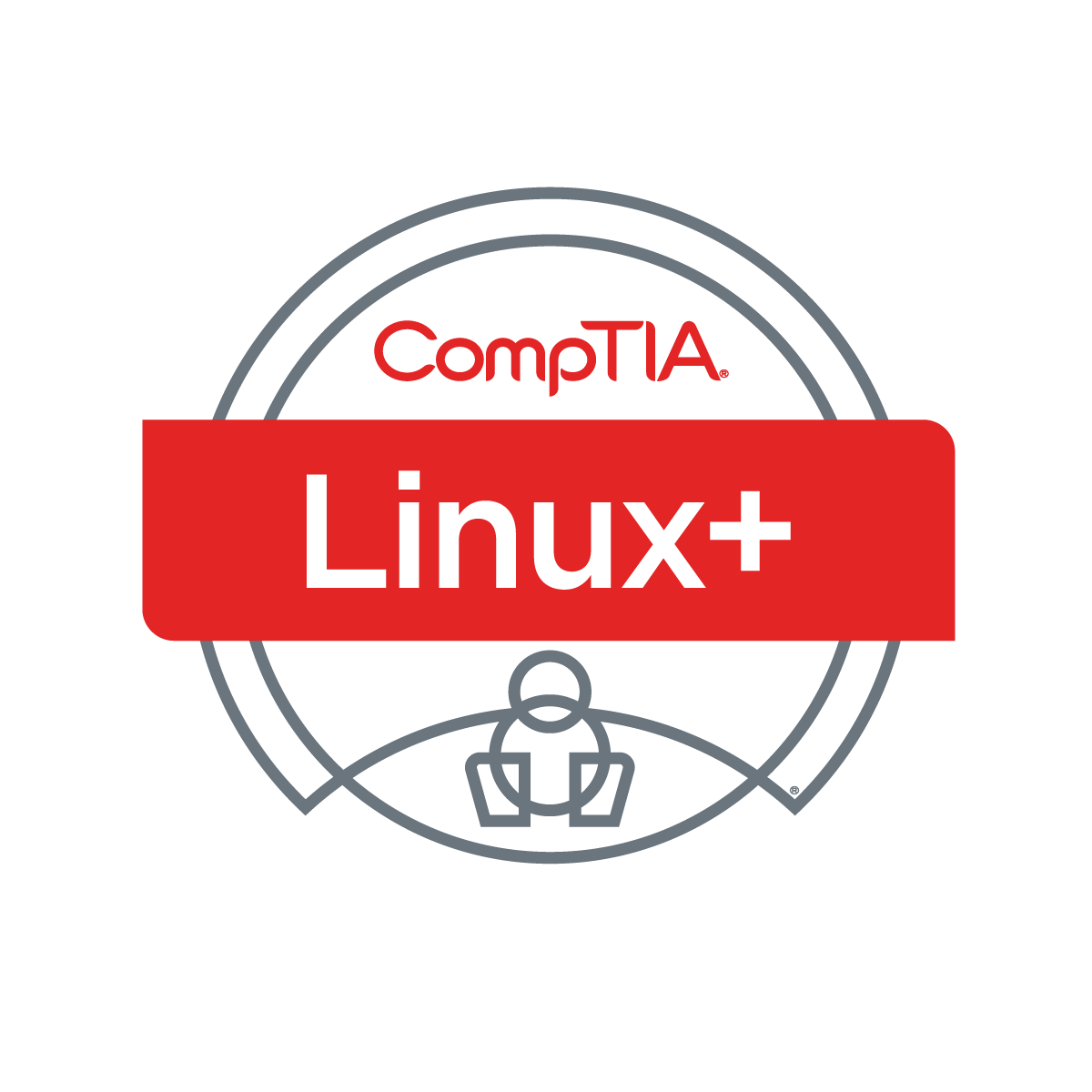 Section break
Domain 4.5
<number>
Domain 4.5 - Given a scenario, use systemd to diagnose and resolve common problems with a Linux system.
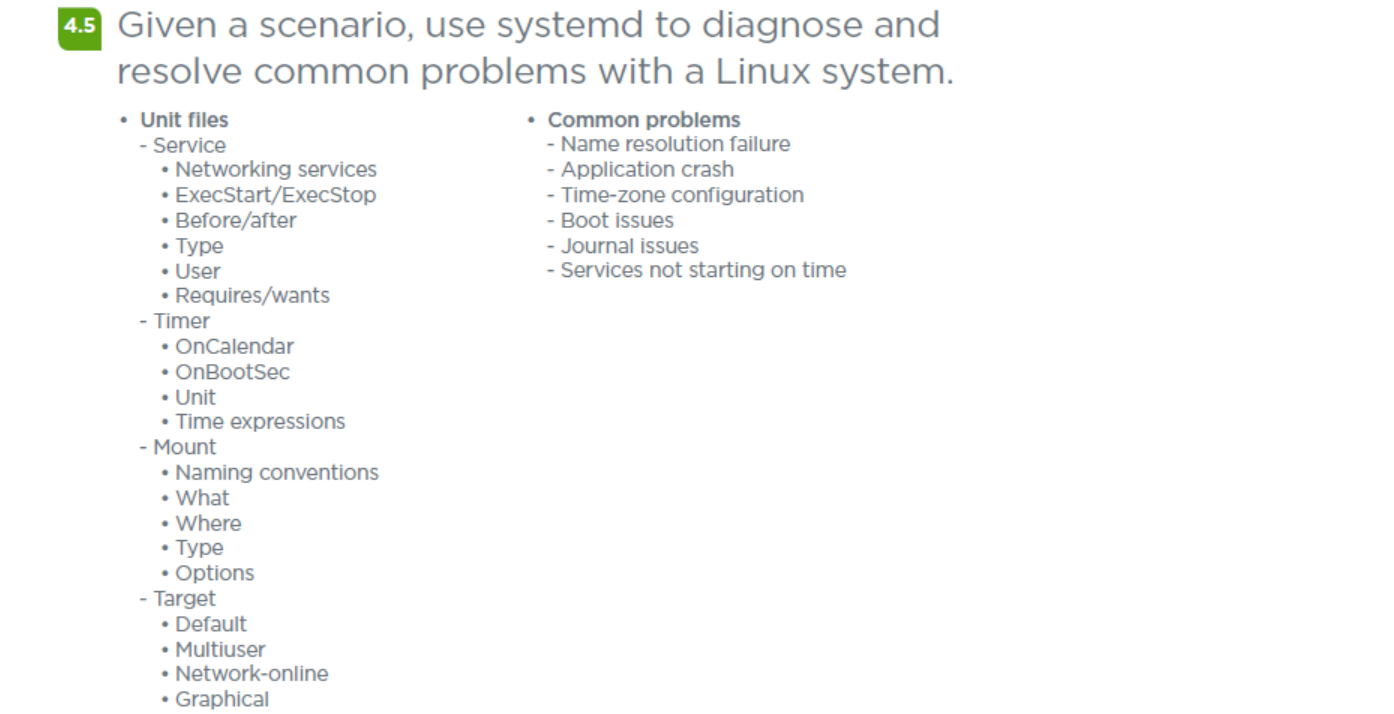 <number>
Domain 4.5 - Given a scenario, use systemd to diagnose and resolve common problems with a Linux system.
Unit files
	- Service
		• Networking services – usually created as service or socket units
		• ExecStart/ExecStop – Path and arguments of command to start and stop unit.
		• Before/after – Before units not started until current unit starts, After units are started before the current unit
		• Type – simple, forking, oneshot, dbus, notify, & idle.
		• User – User unit runs as, default root if not specified.
		• Requires/wants – Requires lists any units upon which this unit essentially depends, Wants is similar but less strict.
<number>
Domain 4.5 - Given a scenario, use systemd to diagnose and resolve common problems with a Linux system.
Unit files (cont)
	- Timer
		• OnCalendar - activate the associated unit by specifying an absolute instead of relative to an event.
		• OnBootSec - amount of time after the system is booted when the associated unit should be activated.
		• Unit - specify the unit that should be activated when the timer elapses.
		• Time expressions

https://manpages.ubuntu.com/manpages/bionic/man7/systemd.time.7.html
<number>
Domain 4.5 - Given a scenario, use systemd to diagnose and resolve common problems with a Linux system.
Unit files (cont)
	- Mount
		• Naming conventions - leading slash is removed, all other slashes are translated into dashes “-”, and all dashes and unprintable characters are replaced with C-style escape codes.
		• What - absolute path to the resource that needs to be mounted.
		• Where - absolute path of the mount point where the resource should be mounted.
		• Type - filesystem type of the mount.
		• Options - mount options that need to be applied.
<number>
Domain 4.5 - Given a scenario, use systemd to diagnose and resolve common problems with a Linux system.
Unit files (cont)
	- Target - target unit is used to provide synchronization points for other units when booting up or changing states. They also can be used to bring the system to a new state. Other units specify their relation to targets to become tied to the target’s operations.
		• Default
		• Multiuser
		• Network-online
		• Graphical
<number>
Domain 4.5 - Given a scenario, use systemd to diagnose and resolve common problems with a Linux system.
• Where unit files live, in order of operation / preference:
	- /etc/systemd/system
	- /run/systemd/system
	- /lib/systemd/system
	- Default unit files live in the /lib folder, runtime versions in /run and you should put customized versions in /etc

	- Can also use file snippets to override specific directives.

Most of above from:
https://www.digitalocean.com/community/tutorials/understanding-systemd-units-and-unit-files
<number>
Domain 4.5 - Given a scenario, use systemd to diagnose and resolve common problems with a Linux system.
• Common problems
	- Name resolution failure – Standard DNS troubleshooting
	- Application crash – Coredumps to troubleshoot, Restart=on-failure	
	- Time-zone configuration - systemd-timesyncd
	- Boot issues – Debug logs, booting to different target or debug shell.
	- Journal issues – Journals a mix of ASCII & binary data, journalctl
	- Services not starting on time – services must be enabled, maybe a timing issues with another dependent service or unit.
<number>
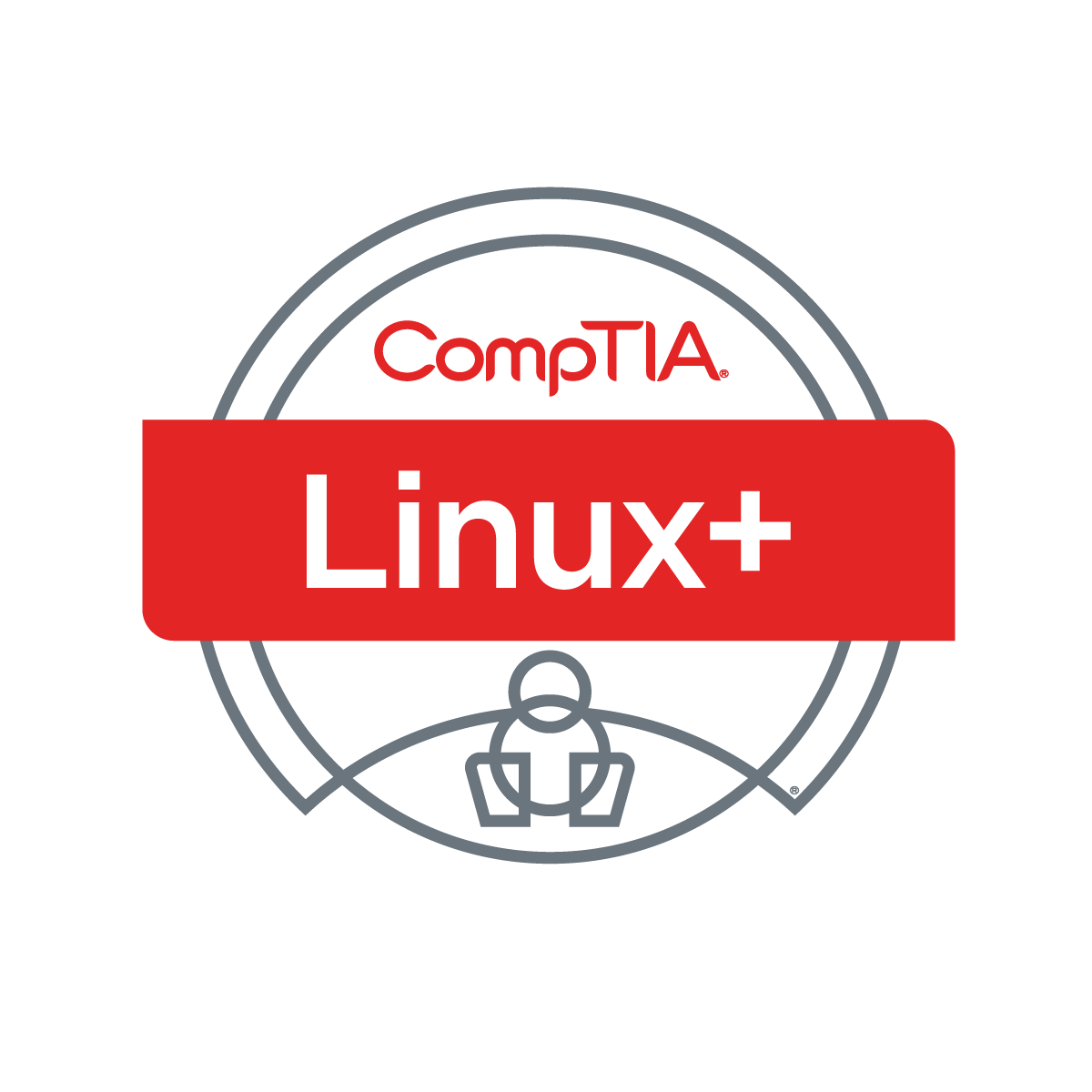 Section break
Acronym List
<number>
Acronym List
ACL 		Access Control List
BIOS 		Basic Input/Output System
CI/CD 		Continuous Integration/Continuous Deployment
CIFS 		Common Internet File System
CPU 		Central Processing Unit
DNS 		Domain Name System
FHS 		Filesystem Hierarchy Standard
FUSE 		Filesystem in Userspace
GPT 		GUID (Globally Unique Identifier) Partition Table
GRUB 		Grand Unified Bootloader
GUID 		Globally Unique Identifier
I/O 		Input/Output
IOPS 		Input/Ouput Operations Per Second
IP 		Internet Protocol
ISO 		International Organization for Standardization
JSON 		JavaScript Object Notation
LDAP		Lightweight Directory Access Protocol
LUKS		Linux Unified Key Setup
LVM 		Logical Volume Manager
MFA 		Multifactor Authentication
MBR 		Master Boot Record
NAS 		Network-attached Storage
NAT 		Network Address Translation
NFS 		Network File System
NTP 		Network Time Protocol
<number>
Acronym List (cont)
NVMe 		Non-volatile Memory Express
OOM 		Out of Memory
PAM 		Pluggable Authentication Module
PKI 		Public Key Infrastructure
PXE 		Preboot Execution Environment
RAID 		Redundant Array of Independent (or Inexpensive) Disks
SAN 		Storage Area Network
SCP 		Secure Copy Protocol
SELinux 	Security Enhanced Linux
SFTP 		Secure File Transfer Protocol
SGID 		Set Group ID
SMB 		Server Message Block
SSD 		Solid-state Drive
SSH 		Secure Shell
SSL 		Secure Sockets Layer
SSO 		Single Sign-On
SSSD 		System Security Services Daemon
SUID 		Set User ID
TLS 		Transport Layer Security
UEFI 		Unified Extensible Firmware Interface
UFW 		Uncomplicated Firewall
USB 		Universal Serial Bus
YAML 		YAML Ain’t Markup Language
<number>
Chat Question
For fun, what is your favorite acronym that has different meanings on different exams? 

Answer in the chat window and let’s share.
This photo is for placement only
For Next Class – What we’re out of classes?
That’s it!  Thank you all so much for another amazing TTT!  

Now...

Go pass your Exam and teach your students well!
<number>
Discussion time: Please type your questions in chat
Questions over content.
Share you experience.
What would you like to see different moving forward?
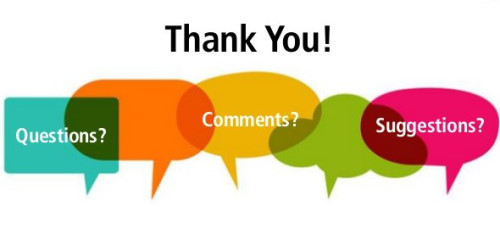 Let’s keep the conversation going in the CompTIA Instructor Forum: https://cin.comptia.org
<number>